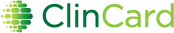 Research Finance ClinCard Overview


Justin Magerman
Junior Financial Analyst
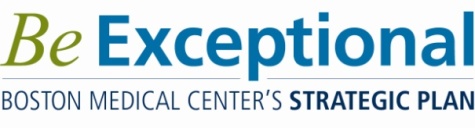 What we will discuss
What is ClinCard / What are its uses?

Research Finance Review Process

Where to get more information about ClinCard?

Questions/Concerns
2
ClinCard Set up – Who should I contact?
Research Studies: Research.Finance@bmc.org

Clinical Trial Studies: CTO@bmc.org

Accounting / Donor Restricted Studies: Kaitlyn.Clifford@bmc.org, Judy.Nguyen@bmc.org
3
What is ClinCard?
Research participants are often paid for participating in studies as a recruitment incentive. ClinCard was implemented to improve the process efficiency, customer service, and payment controls when payments are made to participants, via a reloadable prepaid card.


ClinCard Benefits Include:

Enhanced transaction security/approvals, reporting and monitoring options. 

Uses a streamlined online process.

Web-based reloadable debit card that can be loaded at any time. 

Participants receive prepaid card with funds at time of visit
4
ClinCard Uses
Compensation is a predetermined amount defined within the project for time, effort, inconvenience and general expense to participate in a research study. Compensation may be in the form of cash or cash equivalent and is considered taxable income.  


Unallowable:

Salary supplementation
Employee reimbursements
Transportation
Meals & lodging
Parking

Actual expenses are not considered taxable income and should be reimbursed via check request forms to AP.
5
Study Setup: Required Documentation
Required to send to Research Finance for setup:

 Completed Setup Request Form
 IRB protocol number & Informed Consent Form (if applicable)
 Awarded Budget / Budget Justification

After study has been set up:

 ClinCard *Card* Pick Up Request Form
 ClinCard User Access Request Form (first time users only)
3. CPIF (ClinCard Participant Information Form) 
	- Study Team uploads CPIFs to secure folder \\Emcnas\researchparticipant$ 
4. ClinCard Return Slip
	- For all unused ClinCards in a study
6
Research Finance Review Process
For ClinCard requests on Research Finance awards, the following areas will be reviewed:

Is the award active?

IRB Protocol
Active status
Correct AU/Activity & Sponsor
Grant PI listed as Key Personnel within IRB approval
Compensation section is in line with setup request forms
Is the expense allowable under awarded contract?

IRB Exempt (no IRB)
Is the expense allowable under awarded grant/contract?
Budget/Justification matches set-up request
PI listed on set-up request forms matches PI of award/contract

**If rebudgeting needed, work with RFA.
7
ClinCard Study Setup Example
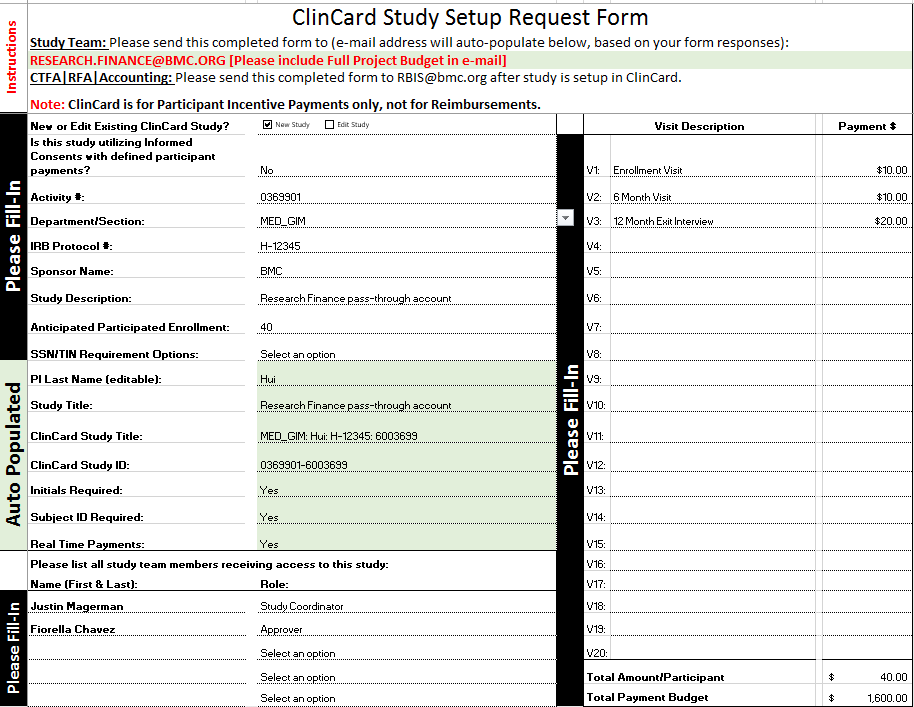 8
Resources
Research Finance: Justin.Magerman@bmc.org


Clinical Trials: Michael.Porreca@bmc.org


RBIS Email: RBIS@bmc.org
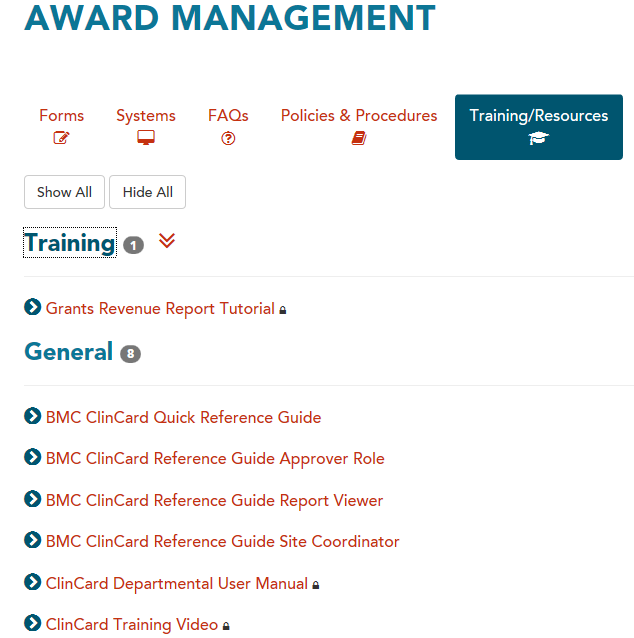 For more information and ClinCard training materials, visit our site!   https://www.bmc.org/research-operations/award-management#training
9